UČENIČKA ZADRUGA
Osnivanje i plan rada učeničke zadruge  SŠ Vela Luka


SŠ VELA LUKA, studeni 22.
Postupak osnivanja
1. SJEDNICA ŠKOLSKOG ODBORA:
A ) ODLUKA O OSNUTKU UZ (donosi se na sjednici Školskog odbora) – Ok!
B) FORMIRANJE PRIVREMENOG ZADRUŽNOG ODBORA – Ok!
2. ODLUKU POSLATI: 
Ministarstvu znanosti i obrazovanja RH (Uprava za potporu i unaprjeđenje sustava odgoja i obrazovanja, Donje Svetice 38, Zagreb
DNŽ - Odjelu za društvene djelatnosti
OSNIVAČKA SKUPŠTINA – vodi se zapisnik
Bira se Zadružni odbor (7 članova)-potvrđuje ga i imenuje Školski odbor
Usvajaju se akti Zadruge: Pravila o radu, Plan i program rada
Postupak osnivanja
DOKUMENTE POSLANI HUUZ-u (Zagreb, Dalmatinska 12)
Odluka o osnivanju UZ
Zapisnik s Osnivačke skupštine
Pravila o radu UZ
Program rada UZ
Popunjene i od škole ovjerene obrasce Pristupnice i Vjerodajnice

5. Čekamo ODLUKU O PRIJEMU U ČLANSTVO HUUZ-a
Osnivačka skupština
Biranje Zadružnog odbora 7 članova 
 2 nastavnika- zaposlenika ( Darka Pribudić, Franka Škoro)
1 roditelj ( Lidija Dragojević)
1 član suosnivač Zadruge (Poduzetnički inkubator Barbara Mirošević)
2 učenika ( Aurora Blitvić, Mara Mandurić)
1 predstavnik jedinice lokalne samouprave ( Jasna Maričić)

Osoba koja vodi Ljetopis i Matičnu knjigu- Sanda Tasovac
Odabrani
Upravljanje
Upravna tijela
Skupština zadruge – čine je svi članovi zadruge. Sastaje se najmanje 1.put godišnje
Uprava zadruge – čine je Zadružni odbor, predsjednik zadruge i tajnik zadruge
     Mandat traje 2 ( dvije) godine i može se ponoviti
Predsjednica zadruge „Ankora”- Maja Tičinović Žuvela
Zamjenica predsjednice – Lea Berković
Tajnica zadruge – Vinka Mušura
donošenje akata zadruge
Pravila zadruge
Godišnji plan i program rada
Financijski plan
Članstva – pristupnice
Naziv zadruge, logo
Sekcije zadruge i voditelji 
O djelatnosti zadruge vode se ljetopis zadruge i matična knjiga zadruge
naziv  I LOGo zadruge
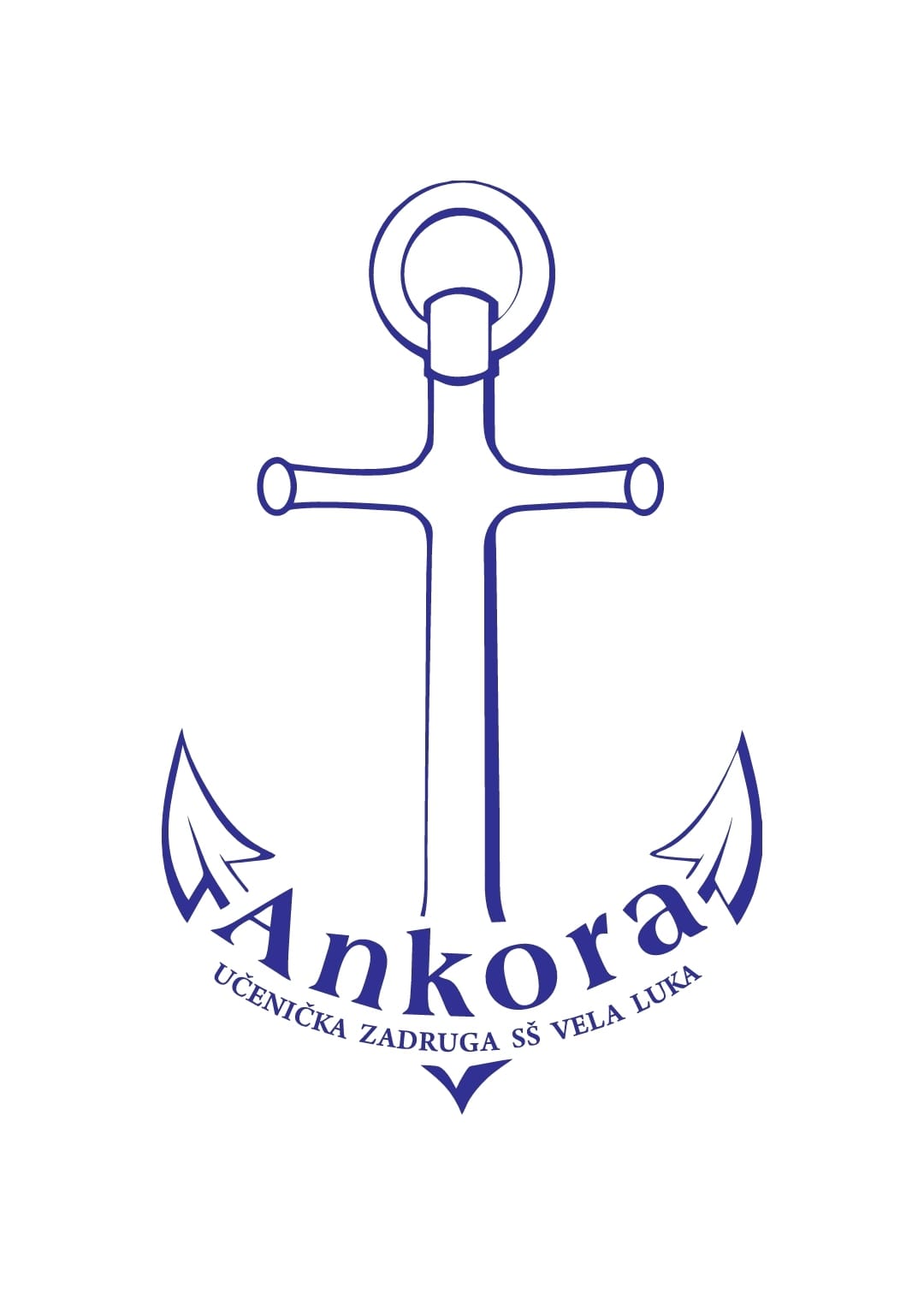 ANKORA
SEKCIJe zadruge
MASTER CHEF,
EKO - KREATIVCI,
MARKETING,
ORGANIZATORI ŠKOLSKIH DOGAĐANJA
DRAMSKA SKUPINA
GLOBE SKUPINA
ZDRAVI ŽIVOT
NOVINARSKA SEKCIJA
HUMANITARCI 
GRUPA BIOLOZI
AKTIVNOSTI SEKCIJA
MASTER CHEF
Projekti (Slatki festival)
Radionice za učenike OŠ
Natjecanja (3,2,1-petica)
Podržavanje drugih događaja
Prodaja kolačića i sl.
Sudjelovanje na Božićnom sajmu itd…
EKO KREATIVCI
Projekti 
Radionice za učenike OŠ  
(nastavak Ankore)
- Kreativni eko proizvodi
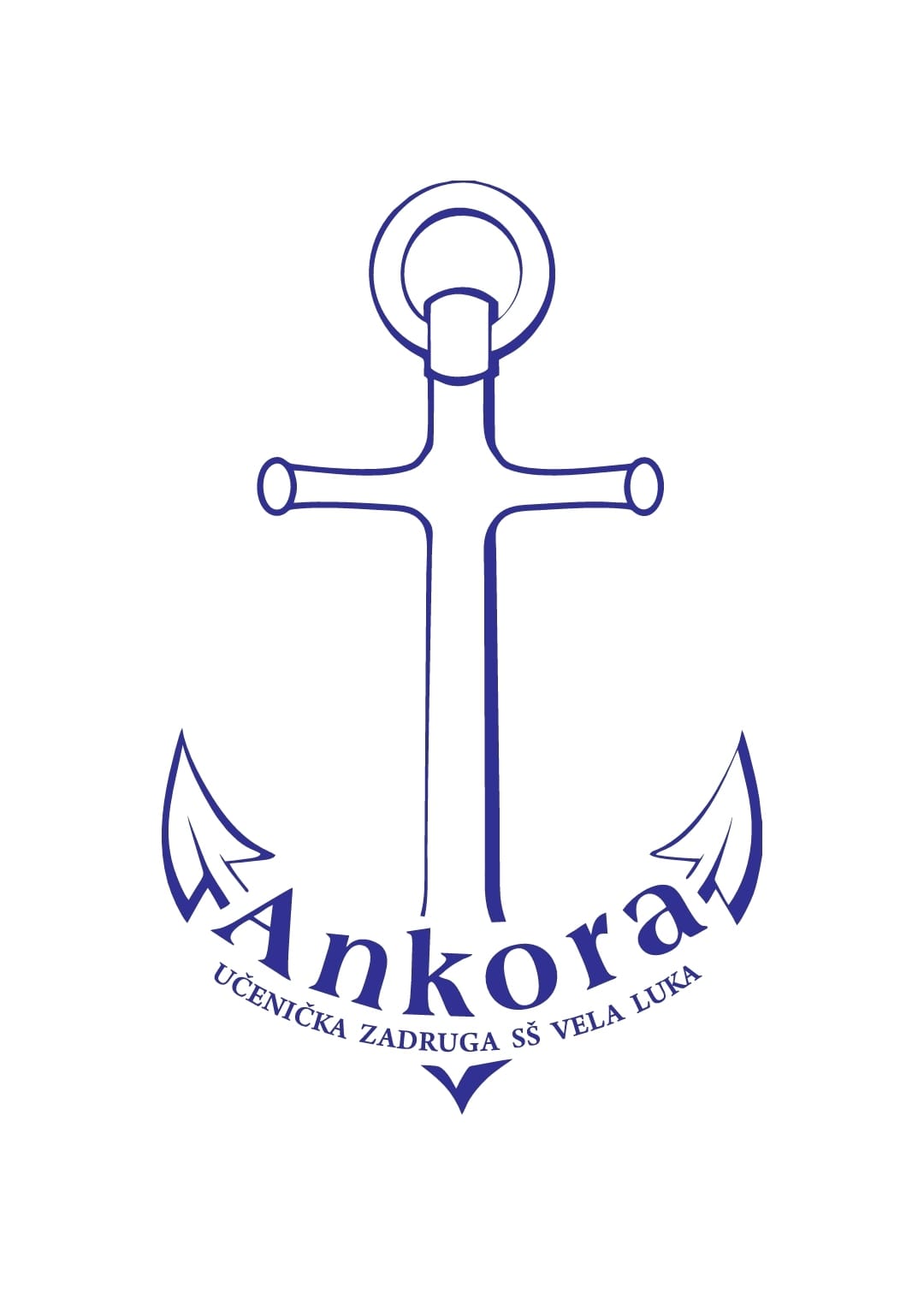 ŠKOLSKI DOGAĐAJI
Uređivanje škole za Božić
Projektni dani
Putovanja
Pub kvizovi
Radionice za učenike
I druge aktivnosti koje su usmjerene na sve učenike i nastavnike škole zbog kreiranja pozitivnog ozračja i učenja kroz igru i aktivnost
MARKETING
Web stranica Ankora
Facebook stranica Ankora
Radio
Promotivni materijali za podržavanje drugih sekcija
TIK TOK (Silvija)
voditelji SEKCIJA
EKO KREATIVCI
Maja i Andrea
MASTER CHEF
Lea  i Franka
MARKETING
Maja i Andrea
ŠKOLSKI DOGAĐAJI
Sanda, Vinka
SAJAM ZADRUGARA
SAJAM UČENIČKIH ZADRUGA - Bing images
Učenička zadruga i projekti
Skoro svi školski projekti mogu se provoditi kao aktivnost zadruge
Zadruga može prijaviti projekte na neke natječaje na koje škola kao ustanova ne može
Zadruga može izdavati račun za svoje proizvode
Sve članice HUUZ plaćaju godišnju članarinu ( 100,00kn)
Mjere za poticaj i potporu učenika
Učenici za rad u zadruzi mogu biti pohvaljeni usmeno i pismeno.
Nagrada se dodjeljuje pojedincima, zadrugama ili sekcijama u zadruzi za iznimne rezultate u radu i unapređivanju učeničkog zadrugarstva.
Hvala na pažnji !